Corporate Social Responsibility – Unternehmensverantwortung                     
zwischen Freiwilligkeit und Regulierung
Multiplikatorin
Hochschule
Datum
Unser Ziel: menschenwürdige, sichere Arbeitsbedingungen für Frauen und Mädchen in der globalen Textilindustrie
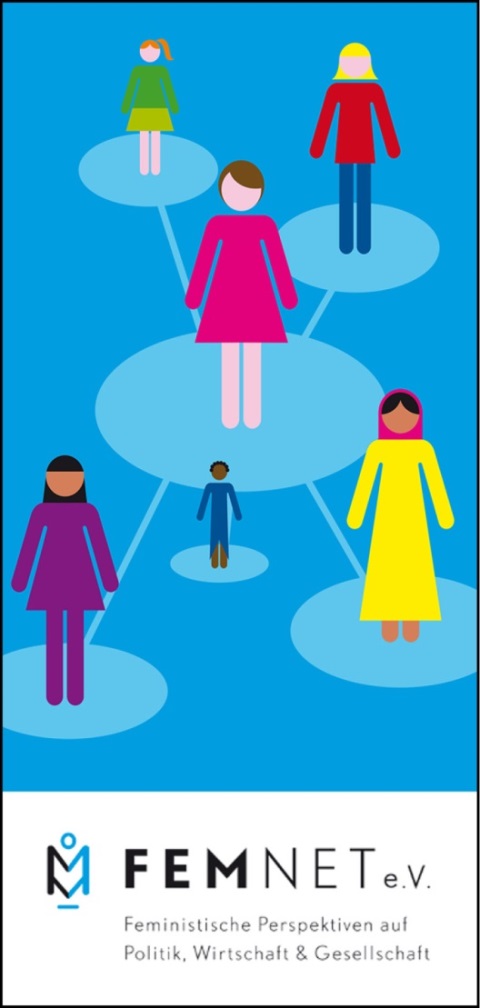 1. Politisches Engagement:
Mitarbeit in der Kampagne für Saubere Kleidung (CCC)
Mitarbeit im Bündnis für Nachhaltige Textilien
Mitarbeit beim CorA-Netzwerk 
Einsatz gegen moderne Sklaverei in Spinnereien in Indien
Kampagnen #GegenGewalt an Textilarbeiterinnen
Kampagne #Wer passt auf? Mütter und Kinder in Fabriken
Engagement in Köln und Bonn (FairQuatschen)

2. Bildungs- und Beratungsprojekte:
Bildungsarbeit an Hochschulen und Schulen
faire öffentliche Beschaffung von Berufsbekleidung
Verbraucher_innentipps zu öko-fairer Mode

3. Solidaritätsfonds: 
Unterstützung von Arbeiter_innen in Indien und Bangladesch
Finanzierung von Rechtsbeistand und Beratung
2
[Speaker Notes: Unsere Partner_innen sind basisnah, sprich vor Ort und setzen sich größtenteils
aus ehemaligen Arbeiter_innen zusammen.
Dadurch sind sie mit den Problemen und Bedürfnissen der Arbeiter_innen besonders vertraut.
Sie entwickeln ihre Projektideen selbstständig, arbeiten transparent, rechnen nachvollziehbar ab
und statten Produktionsstätten regelmäßige Besuche ab.]
Projektziel: Aufklärung der Studierenden modebezogener, wirtschaftswissenschaftlicher und Lehramtsstudiengänge über Rechte
der Näher_innen, Sozial- und Umweltstandards sowie Verantwortung
von Unternehmen
Aktivitäten:
Vorträge und Seminare and Hochschulen
 Betreuung und Beratung von Studieren
Modeblog modefairarbeiten.de
Konferenzen und Informationsveranstaltungen
Webseite fairschnitt.org mit Bildungsmaterialien
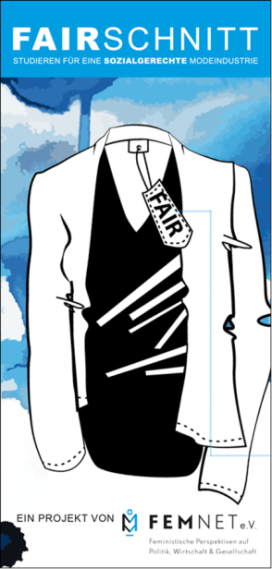 3
[Speaker Notes: Mit dem Projekt möchten wir ein Bewusstsein schaffen und über globale
Produktionsketten in der Bekleidungsindustrie sowie vorhandene Umwelt-
und Menschenrechtsverletzungen informieren. Wir möchten Kenntnisse
über umweltverträgliche und soziale Produktionsweisen vermitteln, so dass
spätere Mitarbeiter_innen von Textil- und Bekleidungsunternehmen sich für
eine nachhaltige, ökologische und sozial-faire Produktionsweise einsetzen
können. Wir setzen uns dafür ein, dass Themen nachhaltiger Entwicklung
fester Ausbildungsinhalt von modebezogenen Studiengängen in Deutschland werden.

Projektaktivitäten:
Vorträge und Workshops an Hochschulen; dazu gehören Vortragsreisen mit
Gästen aus Produktionsländern und die Durchführung von Workshops, die
sich an 16 Bildungsmodulen orientieren, die während des Projekts entwickelt wurden
wir beraten und betreuen Studierende bei ihren Studien- und Abschlussarbeiten
oder bei Semesterprojekten (Interviews, Literaturhinweise, Kontakt zu anderen Organisationen)
wir vermitteln Praktika z.B. bei unseren Partnern oder im FairSchnitt Büro
eine Materialdatenbank auf unserer Projektwebseite bietet umfangreiche
Hintergrundinformationen und wird regelmäßig aktualisiert
FairSchnitt Konferenz (findet alle 2 Jahre statt, zuletzt 2018 in Hamburg – Berichte
gibt‘s auf der FairSchnitt Webseite)]
Kampagne für Saubere Kleidung
Clean Clothes Campaign (CCC)
Facts
in Deutschland 25 Trägerorganisationen
FEMNET ist Mitglied im Trägerkreis
europaweites Netzwerk in 15 Ländern
weltweit über 200 Mitgliedsorganisationen

Aktivitäten
weltweite Eilaktionen unterstützen Arbeiter_innen vor Ort
Schwerpunkte in Asien, Osteuropa und Mittelamerika
Einsatz für Arbeitsnormen der ILO*
Verbesserung der Arbeitsbedingungen (Lohn, Diskriminierung etc.)
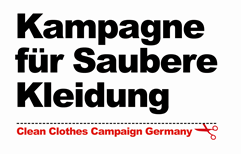 4
Multiplikatorin
*ILO = internationale Arbeitsorganisation
[Speaker Notes: Kampagne für Saubere Kleidung bzw. Clean Clothes Campaign ist ein Name
für ein Netzwerk von Organisationen und keine Kampagne im eigentlichen Wortsinn.

Mitgliedsorganisationen sind Gewerkschaften, entwicklungspolitische Gruppen
und Vereine, kirchliche Organisationen…

Partner in Produktionsländern sind Gewerkschaften oder NGOs

Aktivitäten:
Kampagnen gegen Unternehmen: z.B. Sport/Outdoor Bekleidungshersteller (z.B. adidas),
Discounter, Existenzlohn
Kampagnen an Regierungsstellen: z.B. öffentliche Beschaffung, verbindliche Regulierung
zu Haftungen und Entschädigung
Eilaktions-Netzwerk: zur Skandalisierung und Mobilisierung im Fall von akuten
Arbeitsrechtsverletzungen 

FEMNET unterstützt folgende Arbeitsbereiche:
Kampagnen (Sport/Outdoor, Discounter, Existenzlohn, öffentliche Beschaffung, CSR)
Textilbündnis
Verbraucherinformation
Eilaktions-Netzwerk]
Kurzer Ausblick
auf das Programm
Multiplikatorin
Der Status Quo: 
freiwillige Unternehmensverantwortung
Multiplikatorin
[Speaker Notes: Als Hintergrundinfo zur Vorbereitung unbedingt empfehlenswert: https://germanwatch.org/de/thema/unternehmensverantwortung (Zugriff 2.5.2019)]
Globale wirtschaftliche Verflechtung …
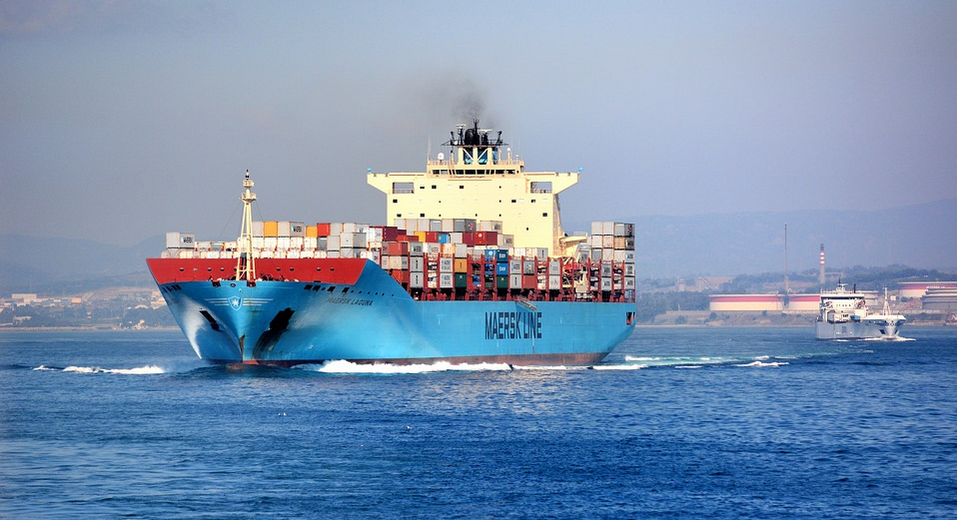 Beispiel Deutschland: 
Drittgrößte Exportnation
wichtiger Importeur von Kleidung
2 der 30 weltweit größten Unternehmen
Die DAX-30-Unternehmen erwirtschaften fast 80% ihres Umsatzes außerhalb von Deutschland
7
Multiplikatorin
[Speaker Notes: Ggf. als Überleitungsfrage: was bedeutet (wirtschaftliche) Globalisierung?
 Deutschland ist seit langem weltweit die drittgrößte Exportnation (nach China und den USA; Stand 2018) http://www.worldatlas.com/articles/exports-by-country-20-largest-exporting-countries.html (Zugriff 2.5.2019)
 Unternehmen agieren global, nicht zuletzt, weil Staaten hierzu bewusst  die Rahmenbedingungen gesetzt haben (z.B. Europäischer Binnenmarkt, globale Abschaffung von Zöllen etc…)
Für ein Land wie Deutschland ist internationaler Handel ein wichtiger Pfeiler der Wirtschaft
 Die zwei größten deutschen Unternehmen der weltweit 30 größten Unternehmen (im Umsatz-Ranking) sind Volkswagen und Daimler (Stand März 2018) http://beta.fortune.com/global500/list/ (Zugriff 2.5.2019)
 Folge: erfolgreiche Unternehmen sind mächtige Akteure: Umsätze von Unternehmen sind so groß/größer wie das BIP von einzelnen Ländern, z.B. Walmart‘s Umsatz lag im Geschäftsjahr 2018 bei ca. 500 Milliarden Dollar, Norwegens BIP lag bei 400 Milliarden Dollar http://beta.fortune.com/global500/list/ (Zugriff 2.5.2019) und https://www.imf.org/external/pubs/ft/weo/2017/01/weodata/weorept.aspx?pr.x=52&pr.y=9&sy=2017&ey=2021&scsm=1&ssd=1&sort=country&ds=.&br=1&c=142&s=NGDPD%2CNGDPDPC%2CPPPGDP%2CPPPPC&grp=0&a= (Zugriff 2.5.2019)
 Das heißt: Unternehmen in z.B. Deutschland haben Berührungspunkte mit Menschen in anderen Ländern (z.B. als Angestellte) und Einfluss auf ihre Rechte (z.B. bei der Arbeit)
 Quelle für DAX-Konzerne von 2017: https://www.pwc.de/de/kapitalmarktorientierte-unternehmen/pwc-dax-infografik.pdf (Zugriff 2.5.2019)
 Wie ist dieses globale Handeln geregelt?]
… globale Regulierung?
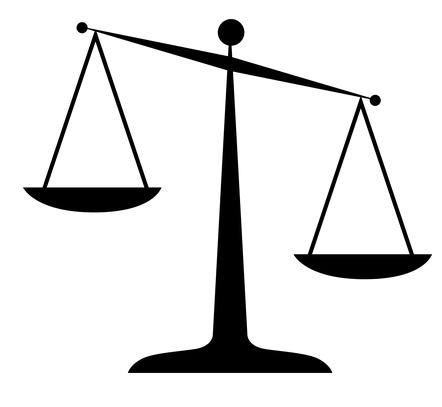 nationale Gesetzgebung                                                  
  globale Gesetzeslücken

Rechte von Unternehmen:
3000 bilaterale Investitionsschutzabkommen 

Menschenrechte:
Keine verbindlichen menschenrechtlichen Verpflichtungen für Unternehmen
zahlreiche freiwillige Maßnahmen, z.B. CSR
8
Multiplikatorin
[Speaker Notes: Ggf. Frage: wie steht es um gesetzliche Regulierung dieser wirtschaftlichen Aktivitäten?

ABER Es gibt keine effektive globale Regulierung
Denn: Wirtschaft ist global, Politik aber nicht: es gibt kein  Weltregierung, kein Weltgericht, höchstens internationale  Organisationen und (nicht sanktionierbares) Völkerrecht
Folge: es gibt KEINE globale Regulierung, denn es gibt (wenn  überhaupt) nur nationale Gesetzgebung

Hierzu UN-Sonderbeauftragter John Ruggie: Es gibt Gesetzeslücken  für die weltweit agierenden Unternehmen, die Wirtschaft handelt  weltweit, Gesetze aber regulieren nur den Nationalstaat

ABER: ZWISCHEN Staaten werden diverse Abkommen getroffen, hierbei v.a. starke Lobby für Unternehmen
Folge: es gibt z.B. Über 3000 bilaterale Investitionsschutzabkommen  (=  Schutz vor Enteignung), Bundesregierung hat bilaterale Investitionsschutzabkommen mit 130 Staaten (https://www.bmwi.de/Redaktion/DE/Artikel/Aussenwirtschaft/investitionsschutz.html, Zugriff 2.5.2019)

ABER Menschenrechte: nicht verbindlich und sanktionierbar geregelt
Stattdessen freiwillige Maßnahmen, die einige Unternehmen selber durchführen]
Unternehmensverantwortung entlang der textilen Kette
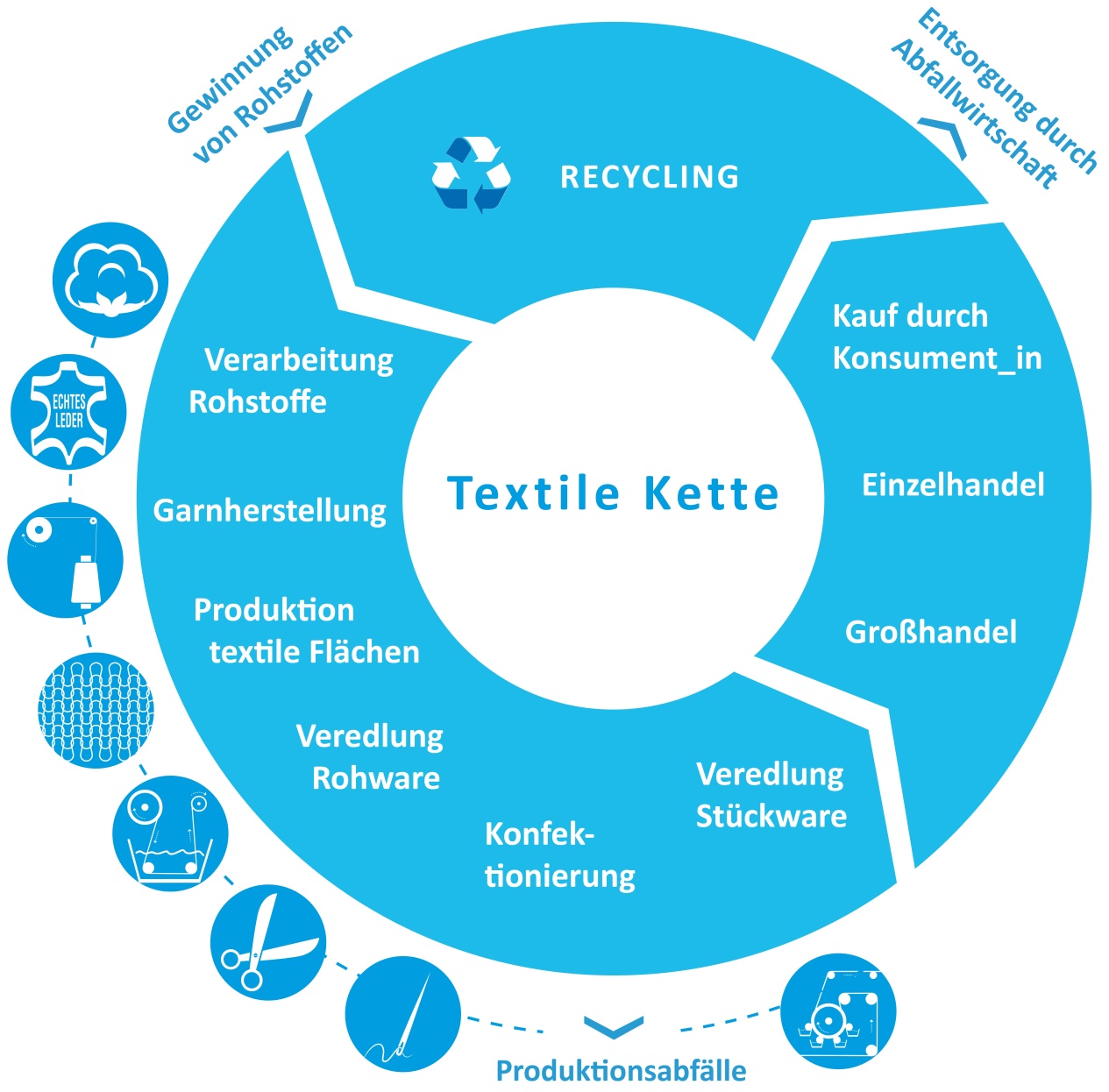 9
Multiplikatorin
[Speaker Notes: Wenn wir das für die Modebranche angucken:

Ggf. zunächst textile Kette erläutern (lassen)

Frage:
Wo agieren Modeunternehmen bei ihren Geschäften außerhalb von Deutschland? Und wo haben somit (deutsche) Unternehmen Einfluss auf die (Nicht)-Einhaltung von Menschen-/Arbeitsrechten, die nicht durch nationales (also deutsches oder europäisches) Recht geregelt sind? 
Gesamte Produktion von Gewinnung der Rohstoffe bis Veredlung der  Stückware

Welche Rechte sind hier in Gefahr? Welche Arbeits-/Menschenrechtsverletzungen gibt es, die in Verantwortung von Unternehmen sind?
  Gängige in der textilen Kette besprechen]
Relevanz für den Textilsektor?!
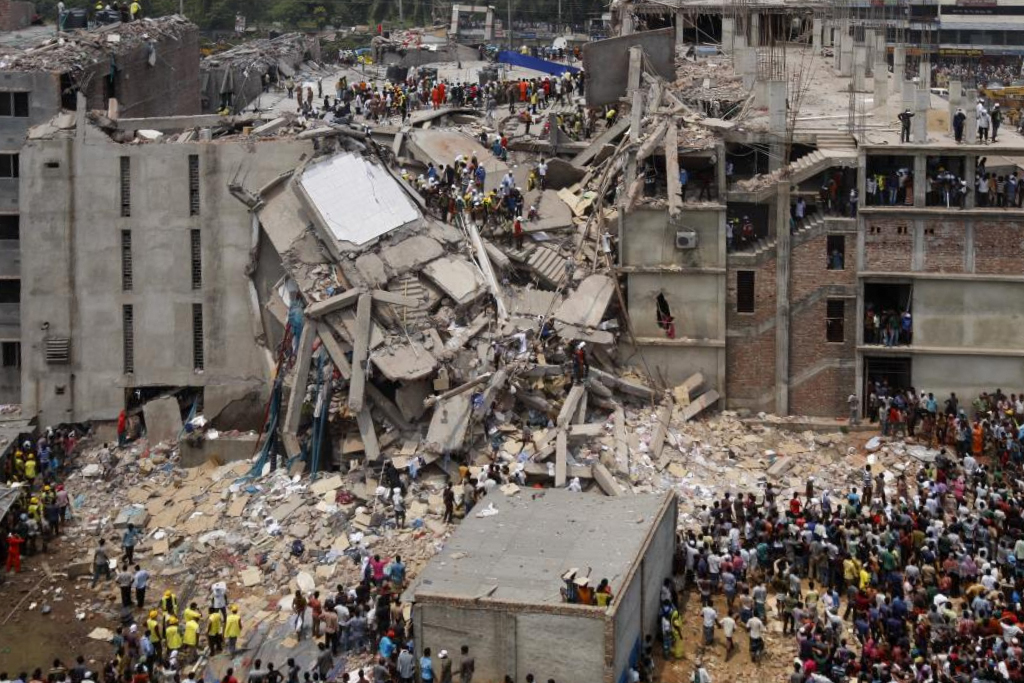 Rana Plaza Einsturz am 24.04.2013
10
Multiplikatorin
[Speaker Notes: Ein Beispiel: Rana Plaza
- Kurz das Unglück erläutern…
Das heißt, es geht um Fragen wie: 
Wer ist verantwortlich für die Arbeitsbedingungen in einer Textilfabrik in  Bangladesch, in der u.a. für deutsche einkaufende Unternehmen  produziert wird?
Wer hat Schuld an dem Unglück?
Wer ist also verpflichtet, die Opfer zu entschädigen?
Wo können Opfer das einklagen?

  Das ist nicht eindeutig geregelt. Hier gibt es globale  Gesetzeslücken, die CSR auf freiwilliger Basis schließen will. Wir  gucken erstmal an, wie das funktionieren soll]
Corporate Social Responsibility (CSR)Definition Deutschlands
im Kerngeschäft 
Wahrnehmung freiwilliger gesellschaftlicher Verantwortung
über die gesetzlichen Anforderungen hinaus

„CSR ist freiwillig, aber nicht beliebig“ 
Rainer Brüderle, ehemaliger Wirtschaftsminister, 2011
11
Multiplikatorin
[Speaker Notes: Wie kann CSR definiert werden (laut Bundesregierung)?

CSR muss im Kerngeschäft  (=womit das Unternehmen seinen  Gewinn erwirtschaftet, seine primären Tätigkeiten liegen) erfolgen,  Sponsoring und Spenden gehören zum Corporate Citizenship, sind  nicht CSR
Geht um nachhaltiges Wirtschaften, Ethik und Moral

2017: CSR-Richtlinie-Umsetzungsgesetz: http://dipbt.bundestag.de/extrakt/ba/WP18/769/76955.html (Zugriff 8.5.2019)
ABER: 
KPMG Befragung unter DAX-30 Unternehmen (2011): Compliance beinhaltet Erfüllung gesetzlicher Vorgaben, nur 17% verstanden unter Begriff auch nachhaltiges Wirtschaften, Ethik und Moral
CSR wird bei Unternehmen verkauft als Risikomanagement: sichert  das langfristige Überleben eines Unternehmens. Seltener sehen Unternehmer auch eine Verantwortung für das Überleben unseres Planeten und der Gesellschaft

Bezug auch zum Film der Uni St. Gallen, weist auch darauf hin, dass CSR mehr sein muss als Compliance = Erfüllung von gesetzlichen Vorgaben, es geht auch um moralisches verhalten: Überleben des Planeten, Verhinderung der Ausbeutung von Menschen

Quellen: 
Gisela Burckhardt, Mythos C$R Einleitung - Begriffserläuterungen von CSR und Nachhaltiger Entwicklung (S. 13-16): https://femnet.de/images/downloads/publikationen/mythos_csr_webansicht.pdf
CSR-Mythen und Maßnahmen, Einleitung S. 3-6
b) https://www.csr-in-deutschland.de/DE/Was-ist-CSR/was-ist-csr.html]
CSR-Definition der EU
„CSR ist die Verantwortung von Unternehmen für ihre Auswirkungen auf die Gesellschaft“ 

auch ethische Aspekte und Menschenrechte

Rolle des Staates: „intelligente Kombination aus freiwilligen Maßnahmen und nötigenfalls ergänzenden Vorschriften“
12
Multiplikatorin
[Speaker Notes: Neue Definition von 2011

EU-Definition geht über deutsche CSR-Definition (der  Bundesregierung) hinaus, weil die EU auch ergänzende Vorschriften  ermöglicht, nicht nur von rein freiwilligen Maßnahmen der Unternehmen ausgeht]
Freiwillige CSR-Maßnahmen von Unternehmen
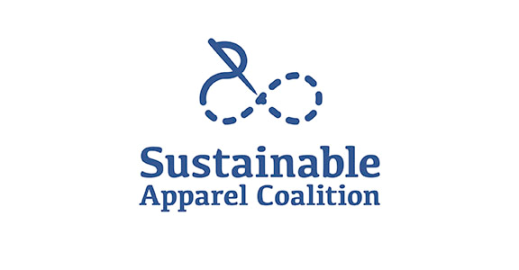 Verhaltenskodex

Beitritt zu Business Initiativen

Beitritt zu Multi-Stakeholder Initiativen


 Zentrales Instrument: Sozialaudits
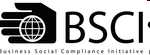 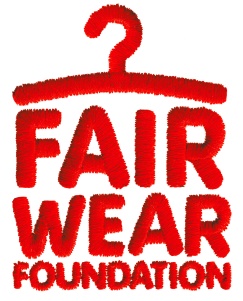 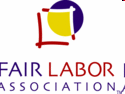 13
Multiplikatorin
[Speaker Notes: Was tun Unternehmen in diesem Bereich / womit weisen sie ihr  (vermeintliches) Engagement nach?:

Verhaltenskodex: kurz Inhalte erläutern, hat mittlerweile so gut wie jedes Unternehmen; sieht auf dem Papier fortschrittlich aus, aber wie  steht es um Umsetzung?

Business-Initiativen: kurz Ansatz erläutern, wirklich der Wille zu Verbesserungen und nachweisliche Verbesserung oder nur fürs Image?

MSIs: kurz Ansatz erläutern; idR vielversprechender, ABER nur freiwillig und oft nur wenige fortschrittliche Unternehmen (Hinweis auf Modul 6 zur Vertiefung)

Oft als Nachweis: Sozialaudits

Wollen uns nun Elemente dieser CSR-Maßnahmen anschauen]
Initiativen
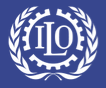 ILO-Kernarbeitsnormen
 OECD Leitsätze für multinationale Unternehmen  

 Global Compact 
 ISO 26.000 Leitfaden für gesellschaftliche Verantwortung
 Global Reporting Initiative
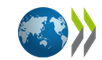 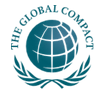 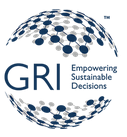 14
Multiplikatorin
[Speaker Notes: Gab und gibt immer wider Initiativen, um bestimmte einheitliche  Vorgaben zu machen und Unternehmen einen Rahmen zu geben; spielen eine Rolle in CSR-Praxis

Hier: zentrale Ansätze/Initativen, die unter Beteiligung staatlicher  Akteure / völkerrechtlicher Institutionen ins Leben gerufen wurden und  an denen verschiedene Interessensgruppen mitgearbeitet haben,
Gucken wir nun genauer an in nun folgender Gruppenarbeit]
UN-Leitprinzipien für Wirtschaft und Menschenrechte
Multiplikatorin
[Speaker Notes:   Als Hintergrundinfo zur Vorbereitung unbedingt empfehlenswert: http://www.cora-netz.de/cora/wp-content/uploads/2015/03/CorA-ForumMR_Steckbrief-Einfu%CC%88hrung.pdf (Zugriff 2.5.2019)]
UN-Leitprinzipien für Wirtschaft und Menschenrechte
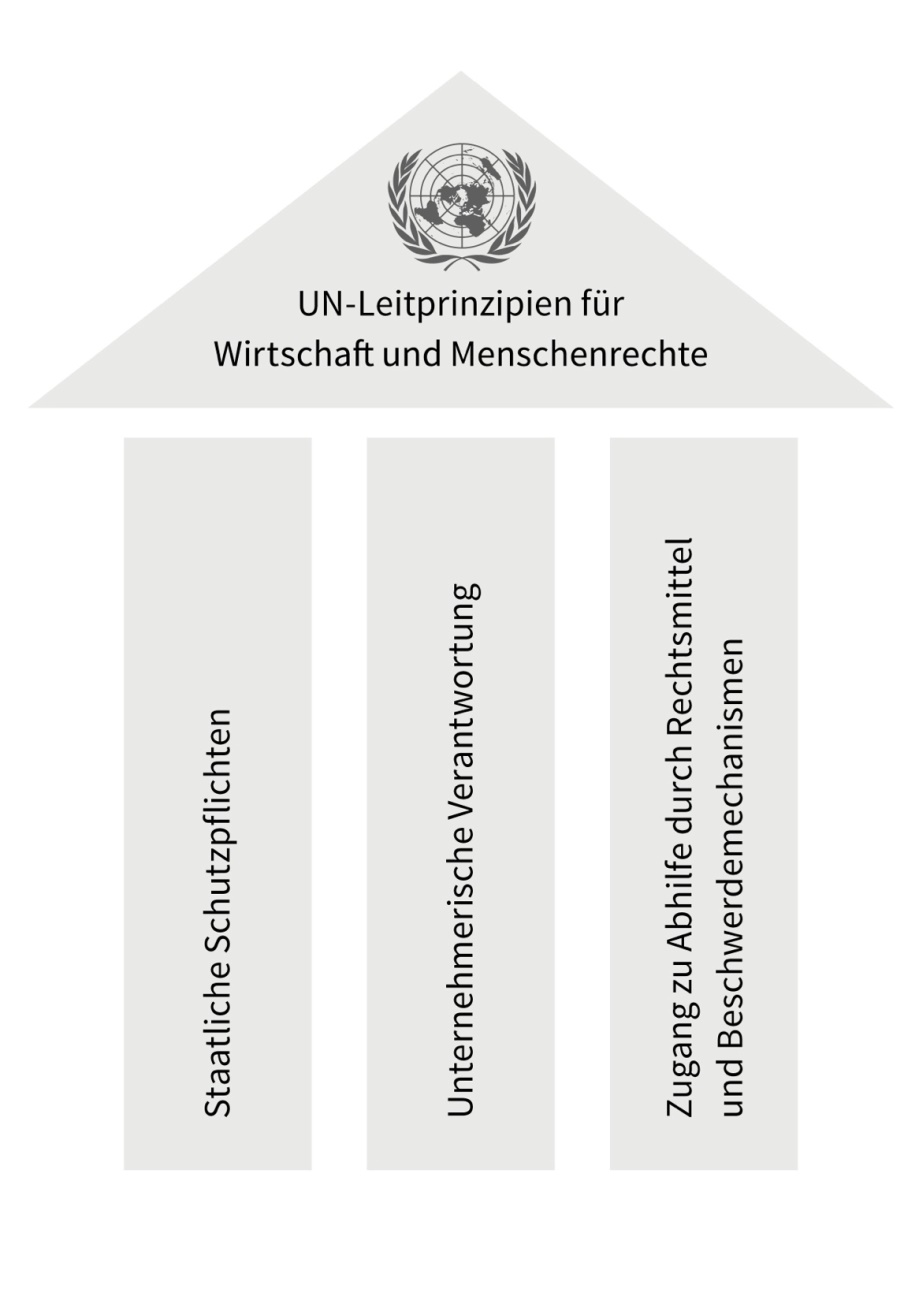 2011 vom UN-Menschenrechtsrat verabschiedet
 Nationale Aktionspläne (NAPs) zur Verwirklichung

3 Säulen: 
Schutz l Protect
Achtung l Respect
Abhilfe l Remedy
16
Multiplikatorin
[Speaker Notes: Verabschiedung UN-Menschenrechtsrat bedeutet: erstmal nur Einigkeit 
Leitprinzipien sind völkerrechtlich bindend, weil auf Menschenrechten basierend, brauchen aber für gesetzliche Wirkung Verankerung in nationalem Recht
EU hat Mitgliedsländer zur Erarbeitung von NAPs aufgerufen; in etlichen Ländern schon erstellt, in Deutschland mittlerweile auch; aber noch keine Gesetzesänderungen umgesetzt und auch erstmal nicht vorgesehen 

Richten sich an Staaten UND Unternehmen, 1. säule Staaten, 2. Säule Unternehmen, 3. Säule v.a. Staaten, auch Unternehmen]
1. ProtectStaatliche Schutzpflicht
= jedes Land soll (seine) Menschen & ihre Rechte schützen vor Verstößen durch Unternehmen

Länder der Produktion
Kontrollen
Arbeitsgesetzgebung
Justiz
Länder der Firmensitze
Sorgfaltspflicht 
Haftung 
Bedingung für Außenwirtschaftsförderung
Öffentliche Beschaffung
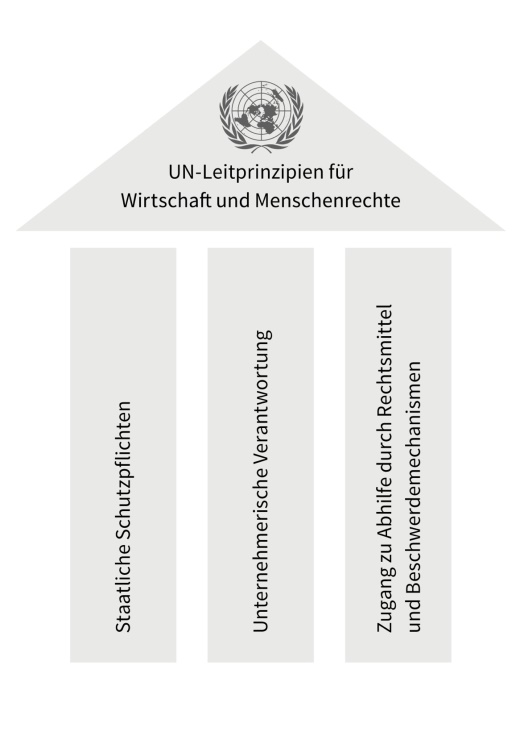 17
Multiplikatorin
[Speaker Notes: 1.Säule: 
 Staaten sind völkerrechtlich verpflichtet, die Menschen vor MR-Verstößen durch Unternehmen zu schützen
Erstmal v.a. jedes Land SEINE Menschen, 
Beispiel: bei Textilproduktion in Bangladesch erstmal Bangladesch zuständig, aber wenn nicht fähig, dann das Land, in dem Unternehmen sitzt, also Deutschland

Für Produktionsland: 
- Soll sicherstellen: Arbeitsgesetzgebung und v.a. DURCHSETZUNG (meist das Problem), dafür Behörden, Kontrollen etc nötig und funktionierendes Rechtssystem

Land des Firmensitzes
- Sollte Sorgfaltspflicht für Unternehmen verbindlich vorschreiben und Haftung für Unternehmen;
Besondere Verpflichtung, MR (=Menschenrechte) zu schützen, wenn Staat an wirtschaftlicher Tätigkeit beteiligt ist, wenn Unternehmen mit staatl. Garantien unterstützt oder bei eigener öffentlicher Beschaffung


Beispiel: Textilproduktion Bangladesch:
Schutz des Staates
Bangladesch: Nationales Arbeitsgesetz (2006, überarbeitet 2013 nach  Rana Plaza), verbesserte den Arbeitnehmerschutz ein wenig (aber  noch nicht gut). 
Aber : Die Durchsetzung von Recht ist in Bangladesch mangelhaft
Zu wenige, korrupte und schlecht ausgebildete Inspektoren 
Rechtssystem bürokratisch und häufig korrupt

Deshalb: Deutschland müsste mit allen Mitteln MR in Bangladesch schützen, z.B. durch:
Forderung der Zivilgesellschaft (FEMNET und CCC)
-Einführung per Gesetz von Vorsorgepflichten für Unternehmen, um Sorgfaltspflicht für die gesamte Lieferkette wahrzunehmen 
-Sanktionen bei Verletzung dieser Pflichten bis hin zur Haftung (Unternehmenshaftung!), derzeit: Extraterritoriale Rechtsprechung  fehlt: Konzerne mit Sitz in Deutschland können derzeit nicht für  Arbeitsrechts-verletzungen ihrer Lieferanten in anderen Ländern  haftbar gemacht werden
Entschädigungszahlungen für Opfer von Rana Plaza sind freiwillig, nicht gesetzlich geregelt]
2. RespectUnternehmerische Verantwortung
= menschenrechtliche Auswirkung abschätzen & Schaden verhindern

Sorgfaltspflicht (due diligence)
Menschenrechtspolitik
Menschenrechtliche Risikoanalyse
Vermeidung von Arbeitsrechtsverletzungen
Transparenz / Kommunikation
Beschwerdemöglichkeit

 gilt auch für Tochterunternehmen und Zulieferer!
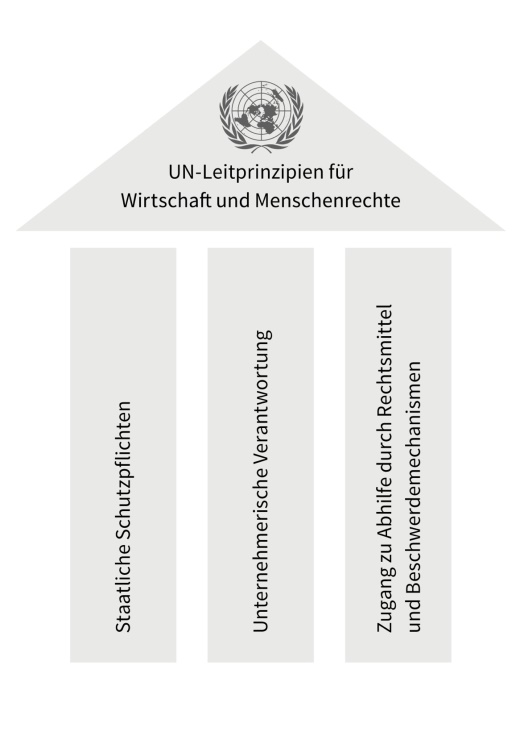 18
Multiplikatorin
[Speaker Notes: 2. Säule: 
Unternehmen müssen menschenrechtliche Auswirkungen ihrer  Tätigkeit auf die Gesellschaft und für die gesamte Lieferkette im  Vorfeld abschätzen und Schaden verhindern 

Zu notwendige Sorgfaltspflicht (due diligence) gehört:
- Überhaupt eine MR-Politik im Unternehmen haben, d.h. für  Beachtung des Themas z.B. durch Organisationsstruktur sorgen
- MR-Verträglichkeitsprüfungen/Folgeabschätzungen ihrer Tätigkeiten,  möglichst m.H. eines partizipativen Konsultationsprozesses mit den  Betroffenen
- effektive Gegenmaßnahmen zur Vermeidung von Arbeitsrechts- verletzungen treffen, falls nicht möglich: Geschäftstätigkeit nicht  durchführen
Transparenz (z.B. Risikoanalyse und Maßnahmen zur Vermeidung),  Kommunikation über die Maßnahmen, die MR-Verstöße zu beseitigen
 Beschwerdemöglichkeiten bieten, für Opfer von MR-Verletzungen

ABER, in DL noch nicht umgesetzt, keine Gesetzesgrundlagen für  Pflicht zu Folgeabschätzung, denn Unternehmen arbeiten v.a. mit  Sozialaudits]
3. RemedyRechtsmittel & Beschwerdemechanismen
= Zugang zu Abhilfe und Entschädigung

Zugang zu Gerichten: Kollektivklagen, finanzielle Unterstützung
Außergerichtliche Mittel: Beschwerdemechanismen

zunächst Produktionsländer 
SONST Länder der Unternehmenssitze
UND Unternehmen
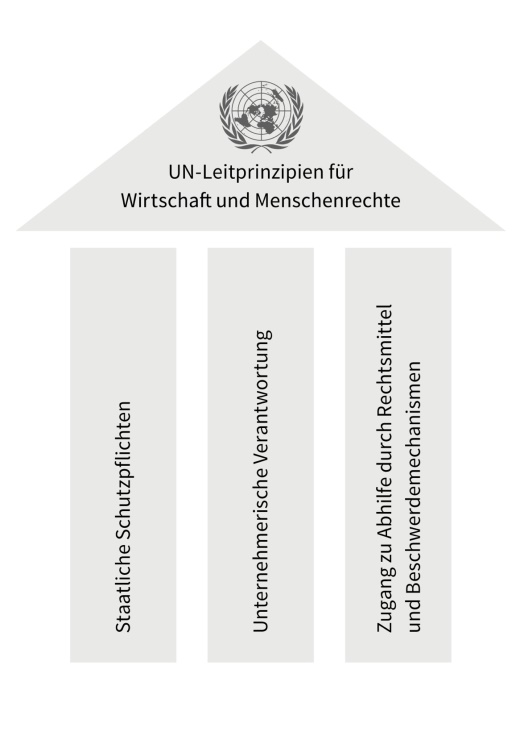 19
Multiplikatorin
[Speaker Notes: 3. Säule:
Betroffene von MR-Verletzung sollen - um diese zu beenden und  Entschädigung/Wiedergutmachung zu erhalten - Zugang haben zu:
Gerichtlichen Mittel (dadurch, dass Kollektivklagen möglich sind,  finanzielle Unterstützung für Prozesskosten…)
Außergerichtliche Mittel= Beschwerdemechanismen, die nicht auf  Justiz beruhen

Dafür sind als erstes wieder alle Länder für IHRE Menschen zuständig,  also z.B. erst Bangladesch, wenn das nicht funktioniert: Länder der  Unternehmen, also Deutschland, müssen ihre Justiz zugänglich  machen und Beschwerdemechanismen schaffen; dies müssen auch  Unternehmen

Beispiel Bangladesch:
Außergerichtlich: Beschwerdestellen zwar formal vorhanden, aber  ineffizient: Korruption, Bürokratie, lange Verfahren 
Justiz: Bangladesch hat nur 7 Arbeitsgerichte (aber 1300 Amtsgerichte)
Kollektivbeschwerden nicht möglich, nur Individualbeschwerden

Deutschland:  Schutzlücken im deutschen Rechtssystem
Klagen von Arbeiter_innen aus Bangladesch, die für einen deutschen  Einkäufer produzieren, vor deutschen Gerichten bisher nicht möglich
Hohe Prozesskosten, keine Kollektivklagen in Dtl. möglich
Kein Unternehmensstrafrecht in Dtl, nur natürliche Personen können  strafrechtlich verfolgt werden 

Forderungen basierend auf den UN-Leitprinzipien
Verbandsklagen und Prozesskostenhilfe ermöglichen
Unternehmensstrafrecht einführen

Opferentschädigung bleibt ohne gesetzliche Regelung freiwillig und willkürlich! 

ABER: Beispiel aus Modebranche hierzu: die Opfer der Brandkatastrophe von Ali Enterprise in Pakistan, die vor deutschen  Gerichten klagen
  jetzt in Gruppenarbeit; Fokus: was heißen Leitprinzipien in der  Praxis


weitere Infos, siehe Burckhardt, Todschick, S. 190]
Forderungen für wirkliche Unternehmensverantwortung und aktuelle Entwicklungen in der deutschen Bekleidungsbranche
Multiplikatorin
Freiwillige CSR-Maßnahmen von Unternehmen
Verhaltenskodex 
	– auf dem Papier
Beitritt zu Business Initiativen 
	– fürs Image 
Beitritt zu Multi-Stakeholder Initiativen 
	– wenige Vorreiter

 Zentrales Instrument:Sozialaudits - wirkungslos
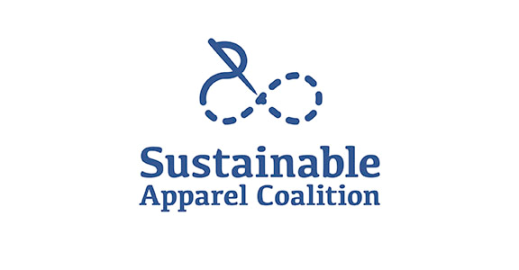 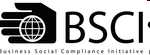 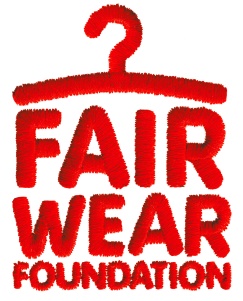 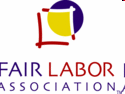 21
Multiplikatorin
[Speaker Notes: Fazit bis hierher?
Hauptkritik: freiwillige CSR bringt nichts

Denn: (1. Klick) Verhaltenskodex sieht auf dem Papier fortschrittlich  aus, aber zeigt de facto an sich allein keine Wirkung?

(2. Klick) Business-Initiativen: in der Regel relativ niedrige Ansprüche,  da allein von Unternehmen gestaltet, mehr fürs

(3. Klick) MSIs: idR vielversprechender, ABER nur wenige  fortschrittliche Unternehmen als Mitglieder; kaum Einfluss auf die  Branche

(4. Klick) Sozialaudits: in vielen Kontexten verwendet und von  Unternehmen als CSR vorgewiesen, ABER: Ali Enterprise, Tazreen und  auch Rana Plaza (Klage gegen TüV) zeigen: sie sind wirkungslos und  führen nicht zu Stärkung von MR, im folgenden im Detail]
Sozialaudits – wirkungslose Überprüfung
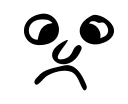 keine Verbesserung der Arbeitsbedingungen
(angekündigte) Momentaufnahme = manipulierbar
keine Beteiligung von Gewerkschaften = einseitig
Auditor als Auftragnehmer & Fabriken als Auftraggeber = Abhängigkeit & Korruption
unveröffentlichte Dokumente = intransparent
22
Multiplikatorin
[Speaker Notes: Kritik an Sozialaudits, wenn als einziger und isolierter Nachweis für Unternehmensverantwortung und von kommerziellem Anbieter  (denn bei MSIs kritisieren wir sie ja nicht unbedingt):
Nur Momentaufnahme, punktueller Einblick
Audits sind meist angekündigt
Gewerkschaften und NGOs werden nicht befragt
Kosten für Audits werden von Fabrikbesitzern bezahlt
Auditoren werden betrogen oder lassen sich bestechen: Gehaltslisten  werden gefälscht, es werden Vorzeigefabriken vorgeführt
Corrective action plan (erklären) wird nicht nachgehalten, insofern  keine Beseitigung der Mängel = keine Verbesserung
Auditindustrie ist intransparent, Ergebnisse werden nicht veröffentlicht,  Gewerkschaften und NGOs erhalten keinen Einblick
!!!Einkaufspraktiken der Einkäufer werden nicht in Frage gestellt!!!, sie  sind zentrale Ursache für Arbeitsbedingungen / MR-Verletzungen

Folge: 
Sozialaudits haben seit den 20 Jahren ihrer Existenz nicht zu  wesentlichen Verbesserungen der Arbeitssituation der Beschäftigten in  der Lieferkette geführt; 
Auch: Fabriken mit Unglücken wurden kurz vorher noch auditiert (Rana  Plaza, Ali Enterprise)

Quelle:
(Burckhardt, CSR-Mythen und Maßnahmen, S. 114ff)]
Freiwilligkeit vs. Gesetze
Freiwillige Maßnahmen
einzelne Vorreiter
Insgesamt: unzureichend (EU-IMPACT-Studie)
These: um gesetzliche Vorgaben zu verhindern / verzögern
§§
Verbindliche Gesetze
nötig als Rahmen
fair: gelten für alle = level playing field
23
Multiplikatorin
[Speaker Notes: Fazit insofern zu freiwilligen Maßnahmen
Gibt einzelne Vorreiter, teils tolle Beispiele, machen mehr, als das  Mindestmaß, das man gesetzlich verlangt/verlangen könnte
 ABER: insgesamt nicht ausreichend
Beleg:
EU-IMPACT-Studie (größte Studie über CSR in EU) kam zu Ergebnis,  dass freiwillige CSR-Maßnahmen allein nicht ausreichen, um die  Einhaltung von Sozialstandards zu gewährleisten, komplementär  müssen verbindliche Maßnahmen getroffen werden

UND: These: teils werden von der Wirtschaft freiwillige Maßnahmen  ergriffen und vorgeschoben als Argument gegen gesetzliche Vorgaben  und eben diese bewusst blockiert (z.B. mit Vorwand wirksamer  freiwilliger Eigeninitiative, s. These oben), eben WEIL sie wissen, dass  Regulierung etwas ändern würde, (s. Quelle: Wötzel ab S. 13 in Mythos  CSR)

Level playing field: , so werden Unternehmen, die vorangehen, nicht im  Wettbewerb benachteiligt, 

Logik hinter level playing field„Dort, wo sich die Missachtung  menschenrechtlicher Standards nach wie vor wirtschaftlich lohnt und  verantwortungs-volle Unternehmen einen Wettbewerbsnachteil  erleiden, liegt es besonders auf der Hand, verbindliche und ein-
heitliche Rahmenbedingungen für alle Unternehmen zu schaffen. 
“ aus: https://www.cora-netz.de/wp-content/uploads/CorA-ForumMR_Steckbrief-Sorgfaltspflichten.pdf (Zugriff 2.5.2019)

Quelle/weitere Infos: in Prezi von Germanwatch https://prezi.com/6lbfa_y3ds1d/unternehmensverantwortung/?utm_campaign=share&token=bf8fa6c136ee8d0e239896e86daaa653f15f4b5803868aa2e74d0dd459af1a1a&utm_medium=copy (Zugriff 2.5.2019)]
Gesetze zu…Transparenz!
Offenlegungspflichten für Unternehmen:
Menschenrechts-Bericht
Publikation der Zulieferer (inkl. Tier 2 und 3)
Audits

Produktcode

Veröffentlichung von Importpapieren/Zollerklärungen
24
Multiplikatorin
[Speaker Notes: Was für Gesetze versprechen Wirkung zur Stärkung der MR? =  Forderungen von CCC & FEMNET

Gesetze zu Transparenz, damit bekannt, was Unternehmen tun    Druck durch Kontrollmöglichkeit + Anlass, dass MR intern in  Unternehmen Thema werden

Quelle: Wer mit welcher Transparenz was bewirken kann und überhaupt hierzu: bitte lesen: CCC-Papier zu Transparenz]
Offenlegungsrichtlinie der EU
große Unternehmen von öffentlichem Interesse
Informationen zu 
Umwelt
Soziales
Arbeitnehmerbelange
Menschenrechte
Korruption
Due-Diligence-Prozesse + Ergebnisse
Risiken in Bezug auf Geschäftstätigkeit und Geschäftsbeziehungen = Zulieferer
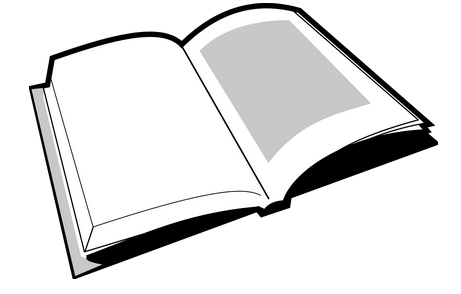 25
Multiplikatorin
[Speaker Notes: Gibt Richtlinie der EU (= muss in nationales Recht übertragen werden, bis Dezember 2016) aus dem Bereich Transparenz, die einige der Forderungen umfasst; offizieller Name: Richtlinie zur Offenlegung von nichtfinanziellen Informationen durch Unternehmen; genannt: CSR-Richtlinie

Hintergrund:
Offenlegungspflichten in Deutschland bisher nur für ökonomische  Kennziffern mit Ziel: Warnung vor wirtschaftlichen Risiken (nicht soziale  und ökologische Risiken!)
Arbeitgeberverbände und frühere Bundesregierung stellten sich  vehement gegen verbindliche Berichtspflichten
Sept. 2014: Verabschiedung der „Richtlinie zur Offenlegung  nichtfinanzieller Indikatoren für große Unternehmen“ durch die EU  (interessant: DL hat sich im Ministerrat enthalten, also nicht wirklich  unterstützt)

Unternehmen sollen über Umwelt-, Sozial- und Arbeitnehmerbelange,  Achtung der MR, Bekämpfung von  Korruption berichten; 
Alles, was relevant ist für Bestimmung des Wertes des Unternehmens  sowie der gesellschaftlichen Auswirkungen der Geschäftstätigkeit (das  ist neu; ansonsten bisher nur rein finanzielle Aspekte und Aspekte, die  ggf negative Auswirkungen rein auf das Unternehmen haben könnten,  nicht auf Gesellschaft = Paradigmenwechsel, weil Perspektive der  Menschen und Rechteinhaber eingenommen wird!) 

Auch:
Beschreibung der Strategie zur Wahrung der Sorgfaltspflicht (due diligence)
Und alle Risiken im Zusammenhang mit Geschäftstätigkeit
UND: wenn relevant: auch die Risiken, die mit Geschäftsbeziehungen verknüpft sind!
 Für Textilindustrie sind das die Zulieferer, also Arbeitsbedingungen in der Produktion!!!


Quelle und zum Verständnis: http://www.cora-netz.de/cora/wp-content/uploads/2015/07/CorA_Transparenz-Jetzt_2015-06.pdf (S. 4; Zugriff 2.5.2019)]
Bewertung der Offenlegungsrichtlinie
Fortschritt aber 
Aufweichung bei der Umsetzung 
nur große Aktien-Unternehmen, keine Privatunternehmen
keine Vergleichbarkeit der Berichte
„Comply or explain“-Regelung = Schlupfloch
keine Sanktionen
keine Überprüfung
26
Multiplikatorin
[Speaker Notes: Bewertung aus Sicht von FEMNET / CorA:

Die EU-RL gäbe viel Spielraum, die MR zu stärken, im Sinne der UN- Leitprinzipien und OECD-Guidelins, aber gerade in Deutschland viel  Lobbyismus, um weitreichende Möglichkeiten und sogar Vorgaben  aufzuweichen bei der Umsetzung in nationales Recht; d.h. etliche der  gerade angesprochenen Errungenschaften werden nicht Realität  werden (hier nochmal gucken, was der aktuelle Stand der Umsetzung  ist: schon definitiver Gesetzesentwurf und Bewertung von z.B. corA  vorhanden?)
+ grundsätzliches Mankos:
Privatunternehmen sind z.B. KiK, Aldi, Lidl, Tchibo, Otto
Kein Berichtsformat vorgegeben
Comply or Explain = „verfolgt ein Unternehmen zu einem oder  mehreren dieser Belange keine Unternehmensstrategie, soll es  lediglich eine klare und begründete Erklärung dafür abgeben, warum  nicht“ = Schlupfloch, über brisante Aspekte nicht zu berichten
Keine Sanktionen bei fehler- / lückenhafter Berichterstattung
Keine Überprüfung der Informationen unabhängiger Dritter  vorgesehen

Quelle/Infos hierzu auch: http://www.cora-netz.de/cora/wp-content/uploads/2015/07/CorA_Transparenz-Jetzt_2015-06.pdf (Zugriff 2.5.2019)]
Forderungen für CSR-Gesetze
Ausführungsbestimmungen zur menschenrechtlichen Sorgfaltspflicht von Unternehmen
Sanktionen für Verstöße gegen Sorgfalts-pflichten, u.a. Unternehmenshaftung
Transparenz schaffen
Klagemöglichkeiten für                                        Geschädigte 
öffentliche Beschaffung als                                 Musterbeispiel
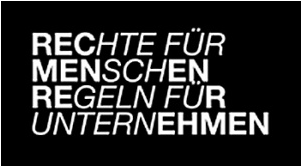 27
Multiplikatorin
[Speaker Notes: Forderungen:

UN-Leitprinzipien konsequent umsetzen, das heißt: Gesetzeslücken  müssen analysiert und abgeschafft werden (= 1. Säule)
z.B.
definieren, was zur MR-Sorgfaltspflicht (due diligence) gehört (also die  2. Säule weiter für Deutschland definieren) 
  für Textil: auch die Lieferkette kennen und MR/Arbeitsrechte  achten
Sanktionen einführen, die Unternehmen schmerzhalt treffen, also  Druck ausüben, dass auch was passiert; dazu gehört: Unternehmen  haftbar machen, nicht nur Einzelpersonen; 
  für Textil: dann so etwas wie Rana Plaza / Tazreen / Ali Enterprise  zurechenbar
Transparenz: s. o. 
Geschädigte aus dem Ausland müssen klagen können; zusätzlich  sollten finanzielle und Prozess-Hürden abgebaut werden (also 3. Säule  umsetzen); 
Staat als Akteur muss Vorbild sind: öffentliche Beschaffung; 
Für Textil: z.B. bestimmte Standards in Form von Siegeln  vorschreiben

Quelle: Prezi von Germanwatch, https://prezi.com/6lbfa_y3ds1d/unternehmensverantwortung/?utm_campaign=share&token=bf8fa6c136ee8d0e239896e86daaa653f15f4b5803868aa2e74d0dd459af1a1a&utm_medium=copy (Zugriff 2.5.2019)]
Das Textilbündnis
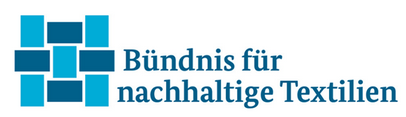 Initiative des BMZ
Freiwillige Mitgliedschaft
MSI: Teilnehmende aus                                                    Wirtschaft, Zivilgesellschaft, Standardorganisationen, Gewerkschaften und Regierung
130 Mitglieder; Unternehmens-Marktabdeckung von ca. 50%
Paritätisch besetzter Steuerungskreis; Entscheidung im Konsens
28
Multiplikatorin
[Speaker Notes: BMZ = Bundesministerium für wirtschaftliche Zusammenarbeit und  Entwicklung

Steuerungskreis = zentrales Entscheidungsgremium

Vor dem Workshop: Anzahl der Mitglieder überprüfen: https://www.textilbuendnis.com/wer-wir-sind/mitglieder/ (Zugriff 2.5.2019)]
Ziel und Strategie
Ziel: Das Bündnis hat sich zum Ziel gesetzt, die Bedingungen in der weltweiten Textilproduktion zu verbessern – von der Rohstoffproduktion bis zur Entsorgung. 

Strategie:
Bündnisstandards definieren und Zeitziele für kontinuierliche Verbesserung
Verbesserung von Rahmenbedingungen in Produktionsländern
Transparente Kommunikation (Textilien/Bündnis)
Bündnis-Plattform
29
Multiplikatorin
[Speaker Notes: Ausführlicher Wortlaut und Hintergrundinfos, um die Punkte zu erläutern: Aktionsplan 2.0: S. 5-7:
https://www.textilbuendnis.com/wp-content/uploads/2017/07/150820_Aktionsplan_2015_Bearbeitung_SK_Sitzung_HinweisAnnexeAP1_final.pdf (Zugriff 3.5.2019)
Anhänge finden sich im älteren (ansonsten veralteten) Aktionsplan:
https://www.textilbuendnis.com/wp-content/uploads/2017/07/Aktionsplan_Buendnis_fuernachhaltige_Textilien_mit-Annex_Stand_09-10-2014.pdf (Zugriff 3.5.2019)

Ziel aus Aktionsplan?]
Handlungsbereiche
sozial
alle Stufen der textilen Kette
ILO-Kernarbeitsnormen
Arbeits- und Gebäudesicherheit
Existenzlöhne
Arbeitszeiten
Prekäre Beschäftigung
30
Multiplikatorin
[Speaker Notes: Ausführlicher Wortlaut und Hintergrundinfos, um die Punkte zu erläutern: Aktionsplan 2.0: S. 5-7:
https://www.textilbuendnis.com/wp-content/uploads/2017/07/150820_Aktionsplan_2015_Bearbeitung_SK_Sitzung_HinweisAnnexeAP1_final.pdf (Zugriff 3.5.2019)
Anhänge finden sich im älteren (ansonsten veralteten) Aktionsplan:
https://www.textilbuendnis.com/wp-content/uploads/2017/07/Aktionsplan_Buendnis_fuernachhaltige_Textilien_mit-Annex_Stand_09-10-2014.pdf (Zugriff 3.5.2019)

Ziel aus Aktionsplan?]
Handlungsbereiche
ökologisch 
(Agro)Chemikalieneinsatz und Wassernutzung
Baumwollanbau, - verarbeitung & synthetische Fasern

ökonomisch
Korruption
Transparenz in der Lieferkette
Geschäftspraktiken
Subcontracting
31
Multiplikatorin
[Speaker Notes: Ausführlicher Wortlaut und Hintergrundinfos, um die Punkte zu erläutern: Aktionsplan 2.0: S. 5-7:
https://www.textilbuendnis.com/wp-content/uploads/2017/07/150820_Aktionsplan_2015_Bearbeitung_SK_Sitzung_HinweisAnnexeAP1_final.pdf (Zugriff 3.5.2019)
Anhänge finden sich im älteren (ansonsten veralteten) Aktionsplan:
https://www.textilbuendnis.com/wp-content/uploads/2017/07/Aktionsplan_Buendnis_fuernachhaltige_Textilien_mit-Annex_Stand_09-10-2014.pdf (Zugriff 3.5.2019)

Ziel aus Aktionsplan?]
Das Textilbündnis – wirksamer Menschenrechtsschutz in der Modeindustrie?
Diskutieren Sie in der Gruppe, auf welchen Argumenten ihre Meinung basiert. Notieren Sie die Kernargumente auf einem Blatt Papier und händigen Sie diese der Jury aus.

Wählen Sie vier Sprecher, die ihre Argumente vertreten.:
Sprecher_in 1 stellt die grundsätzliche Perspektive zum Thema dar,
Sprecher_in 2 bringt die wichtigsten Argumente vor, 
Sprecher_in 3 geht auf die bisherigen Argumente der Gegenseite ein 
Sprecher_in 4 hält ein Schlussplädoyer

Die Sprecher_innen haben abwechselnd 2 Minuten Zeit für ihre Rede. Nach dieser Zeit hat das Publikum 2 Minuten Zeit, um direkt zu dementieren bzw. zu untermauern. 

Die Jury hat die Aufgabe dafür zu sorgen, dass die Zeiten eingehalten werden. Ferner beschließt sie, welche Gruppe die stärkeren Argumente & Auftritte hatte (beides zählt gleich viel).
32
Multiplikatorin
Danke für Ihre Aufmerksamkeit!
Kontakt:
Kerstin Dahmen
E-Mail: fairschnitt@femnet.de
Internet: www.fairschnitt.org
Tel: 0228 - 18038116
Fragen?
Gefördert von		         aus Mitteln des Landes NRW		   und im Auftrag des
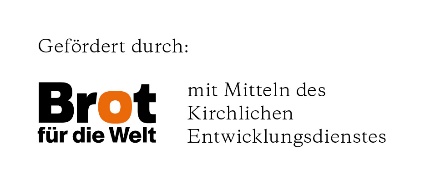 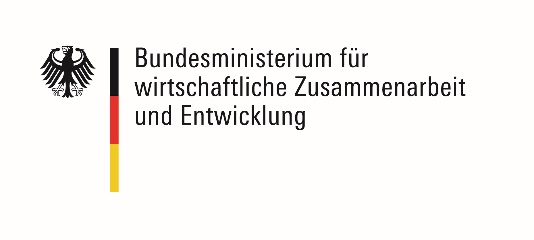 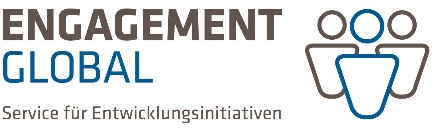 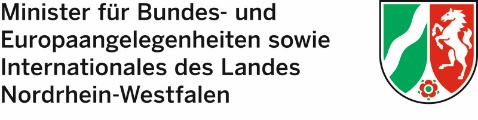 Multiplikatorin
Quellen
Burckhardt, Gisela (2011): Mythos CSR - Unternehmensverantwortung und Regulierungslücken. Horlemann Verlag.
Burckhardt, Gisela (2013): Corporate Social Responsibility - Mythen und Maßnahmen. Springer Verlag.
Clean Clothes Campaign (2016): Position paper on transparency. https://cleanclothes.org/resources/publications/2016-04-ccc-position-paper-with-demands-on.pdf/view, Zugriff am 17.05.2019
CorA (2015): Die UN-Leitprinzipien für Wirtschaft und Menschenrechte. http://www.cora-netz.de/cora/wp-content/uploads/2015/03/CorA-ForumMR_Steckbrief-Einfu%CC%88hrung.pdf, Zugriff am 17.05.2019
Germanwatch (2019): Themenseite Unternehmensverantwortung. https://germanwatch.org/de/thema/unternehmensverantwortung, Zugriff am 17.05.2019
Deutscher Bundestag (2017): CSR-Richtlinie-Umsetzungsgesetz. http://dipbt.bundestag.de/extrakt/ba/WP18/769/76955.html, Zugriff am 17.05.2019
34